UỶ BAN NHÂN DÂN QUẬN LONG BIÊN
TRƯỜNG MẦM NON HOA TRẠNG NGUYÊN


LĨNH VỰC PHÁT TRIỂN NHẬN THỨC
HOẠT ĐỘNG NHẬN BIẾT TẬP NÓI
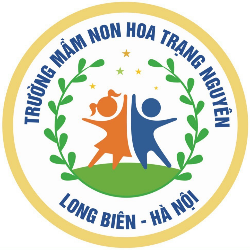 Đề tài: “Máy bay”
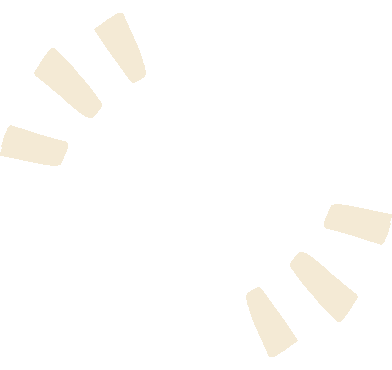 LỚP NHÀ TRẺ D1
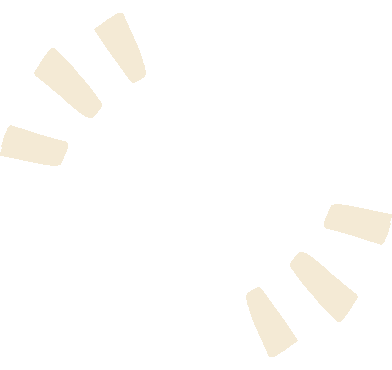 Năm học 2023 - 2024
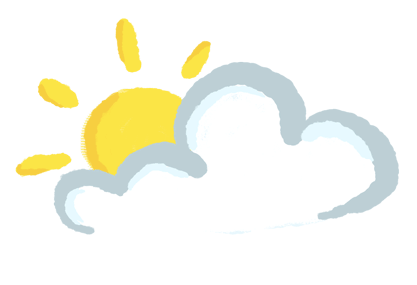 Chẳng phải là chim
Mà bay trên trời
Chở được nhiều người
Đi khắp mọi nơi
Là cái gì?
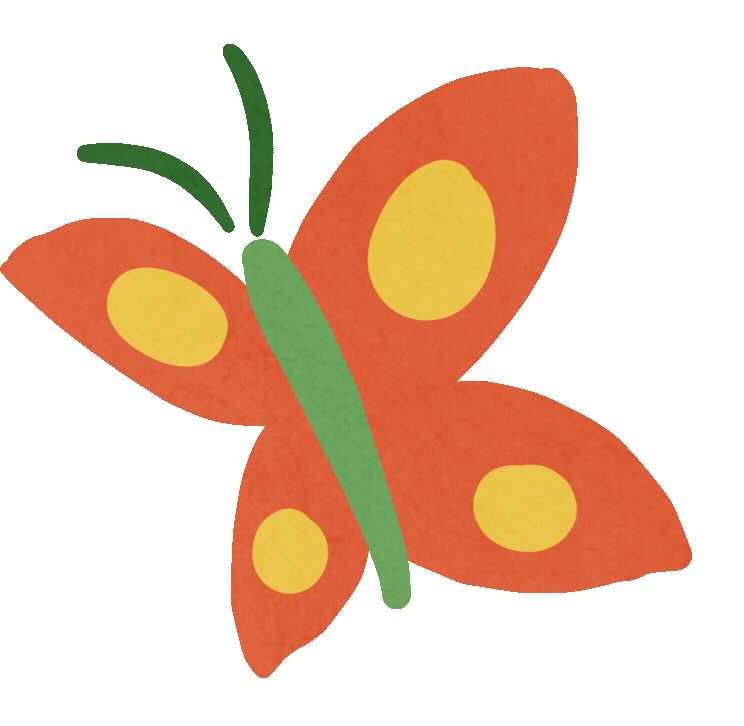 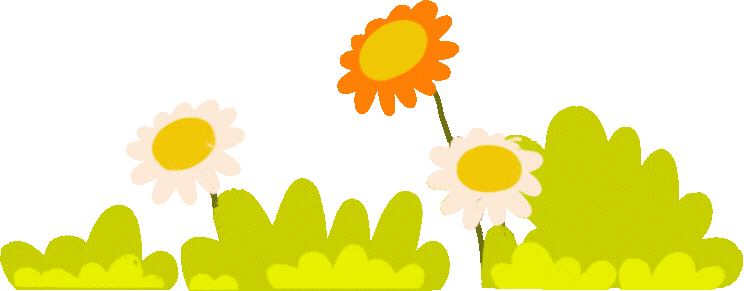 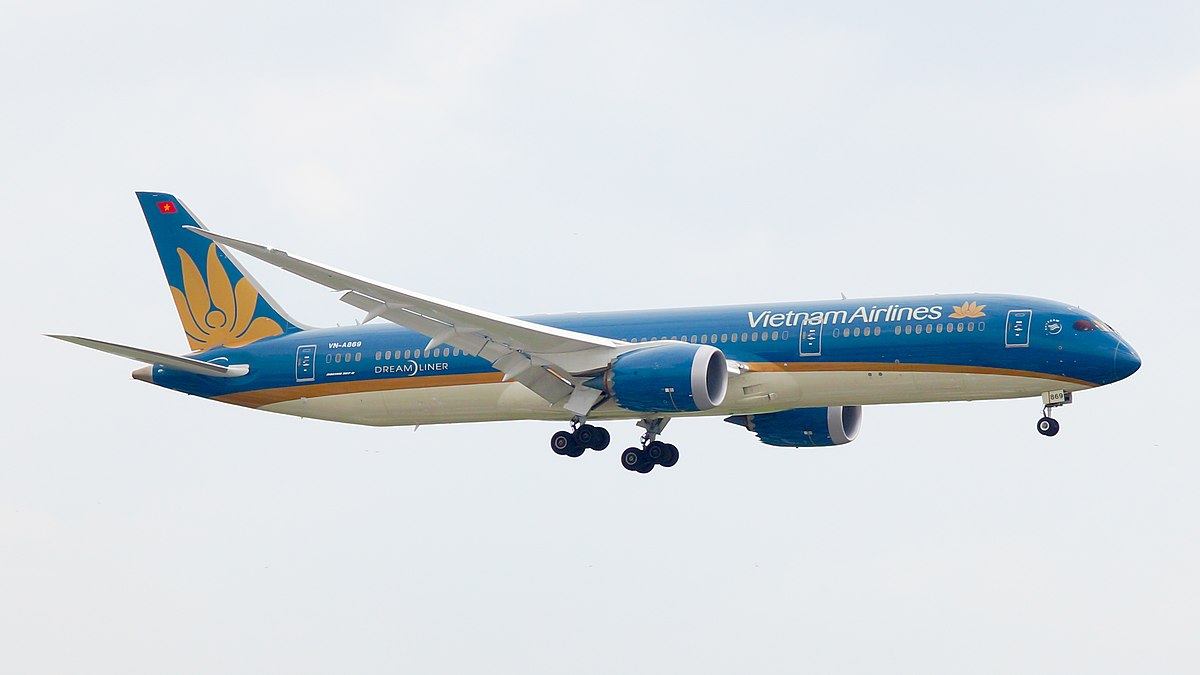 Máy bay
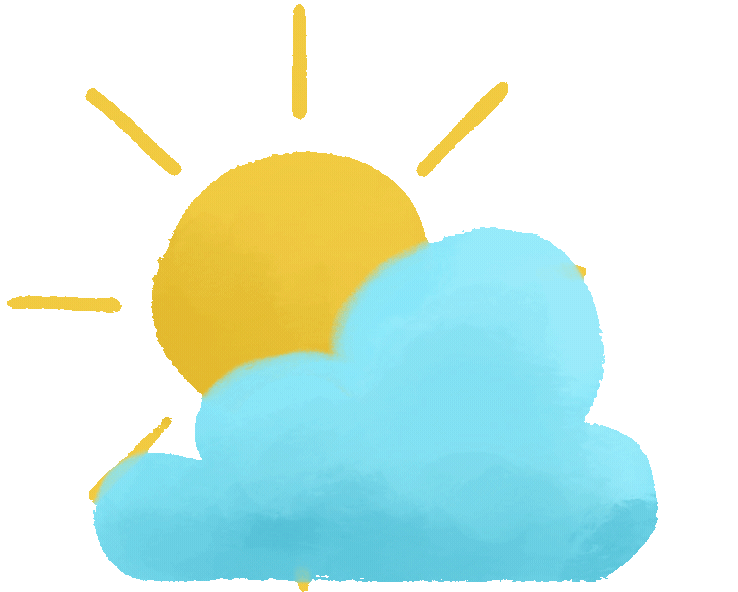 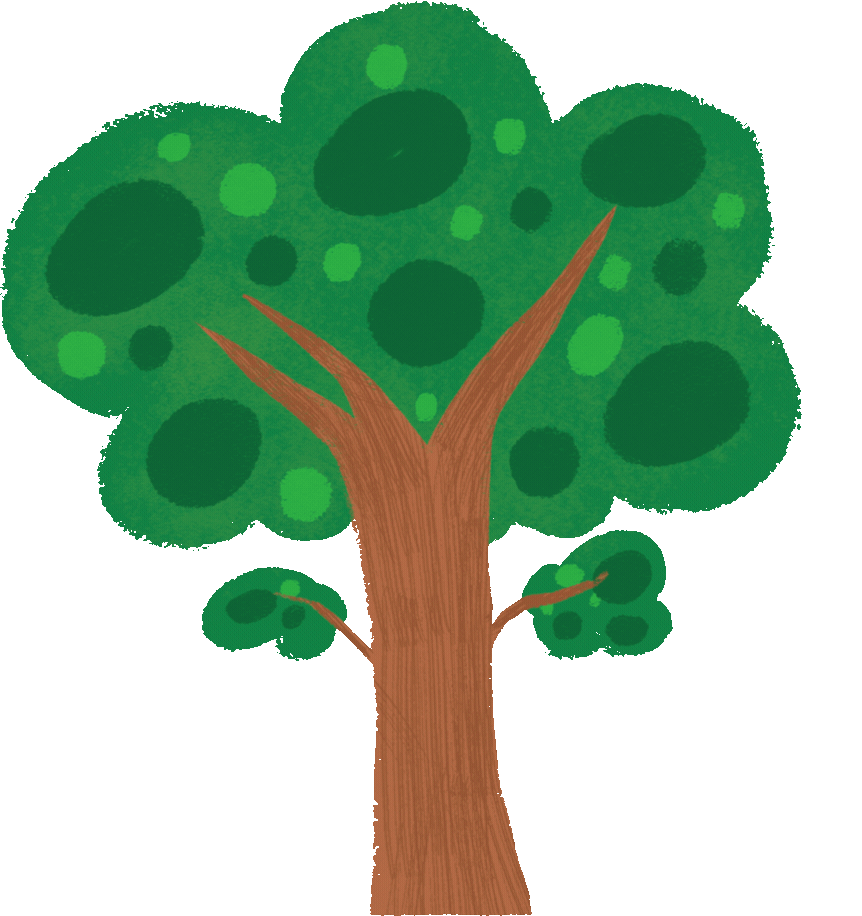 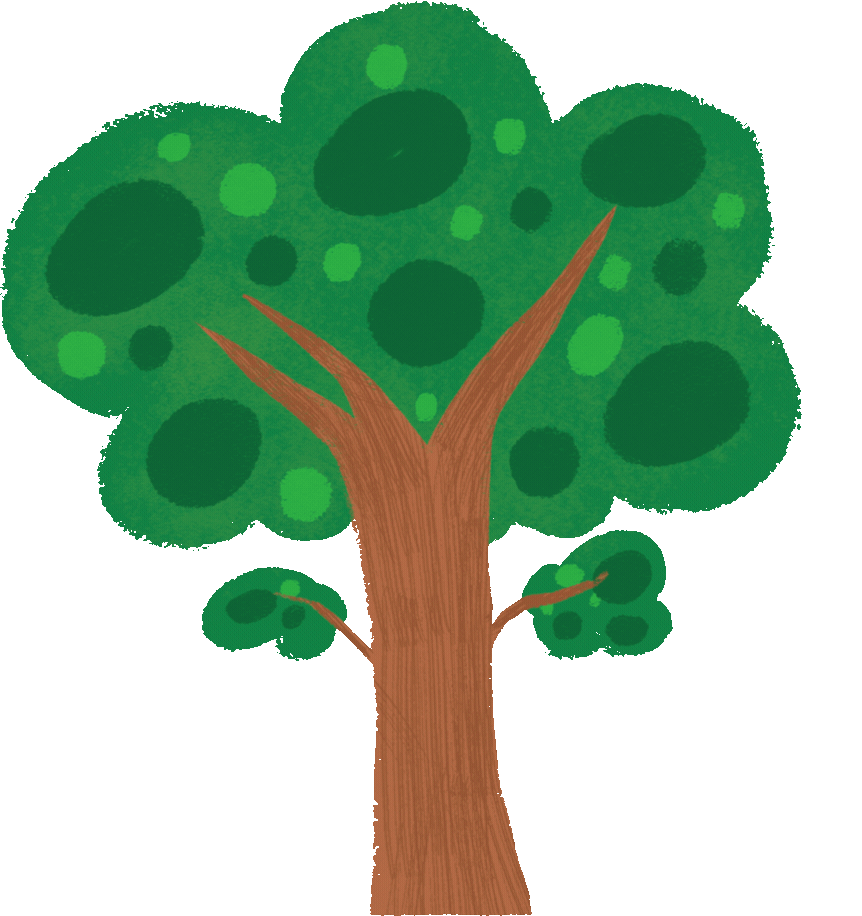 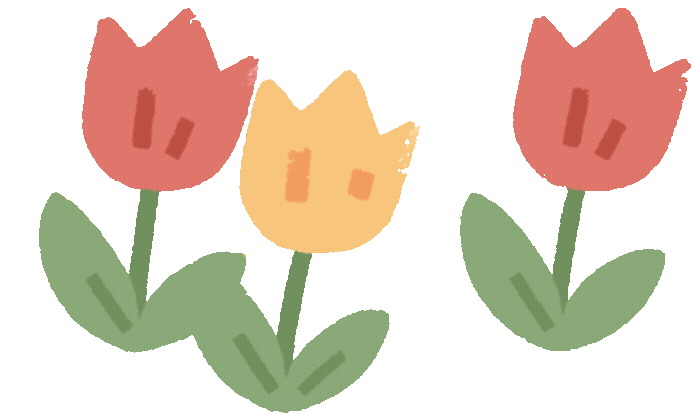 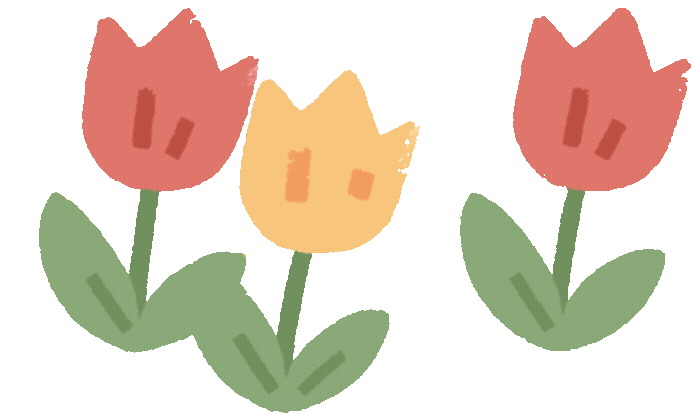 Một số loại PTGT đường hàng không khác
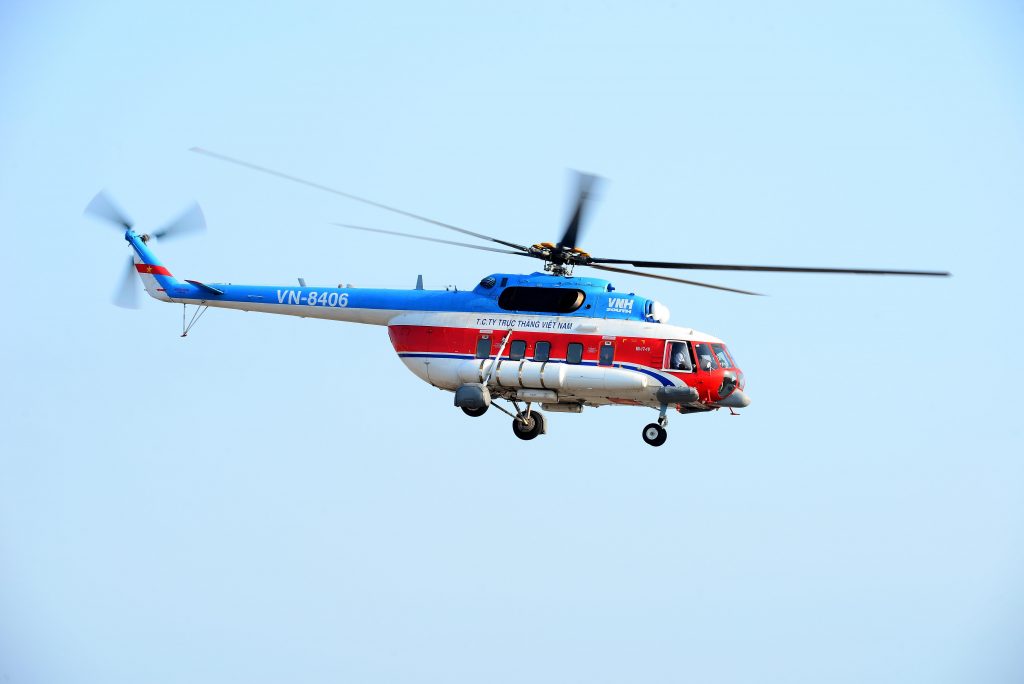 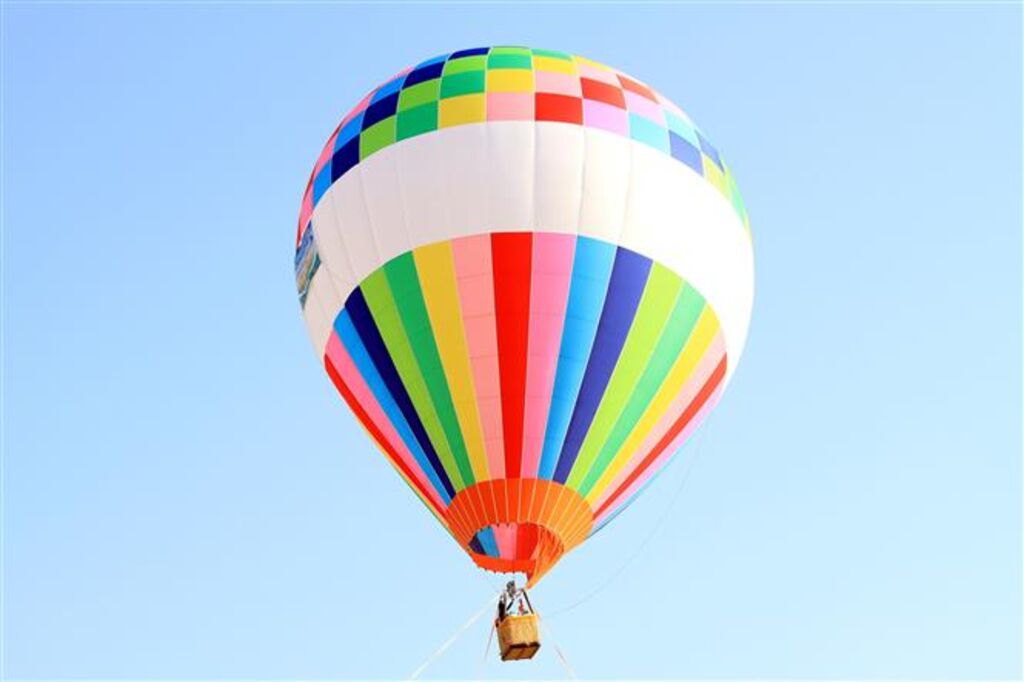 Máy bay trực thăng
Khinh khí cầu
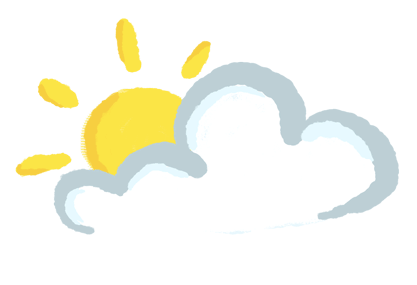 Trò chơi
“Bắt chước tiếng kêu”
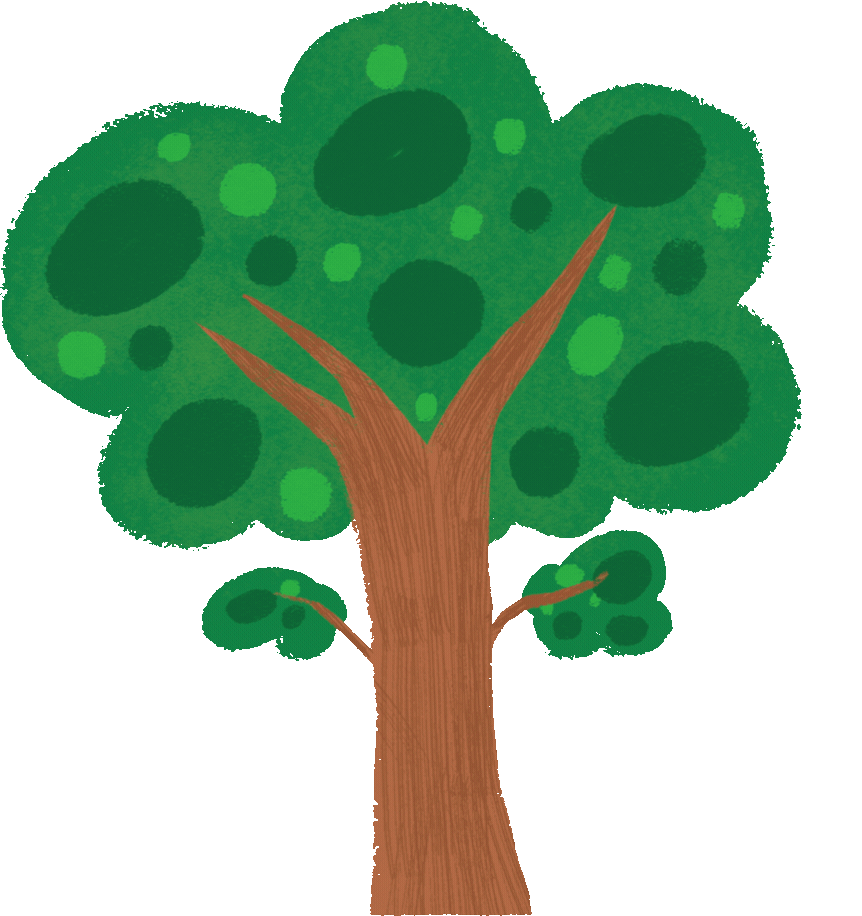 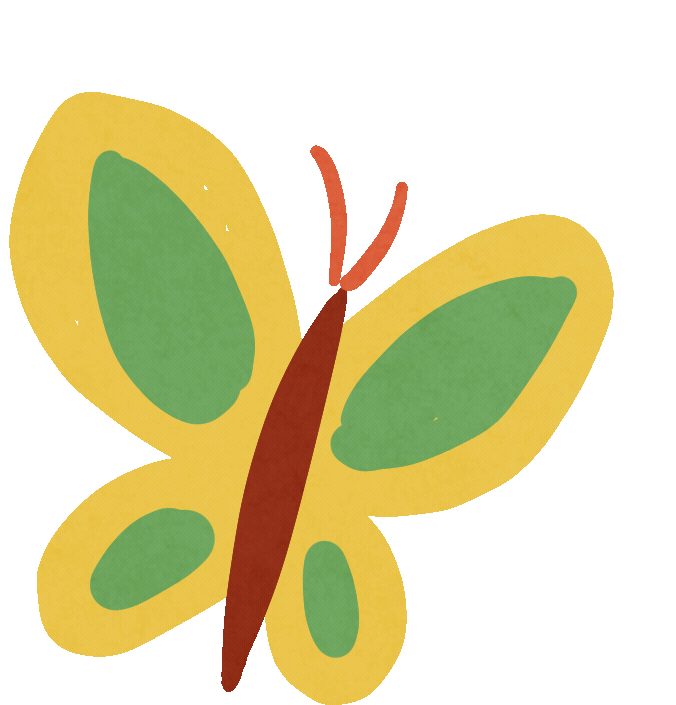 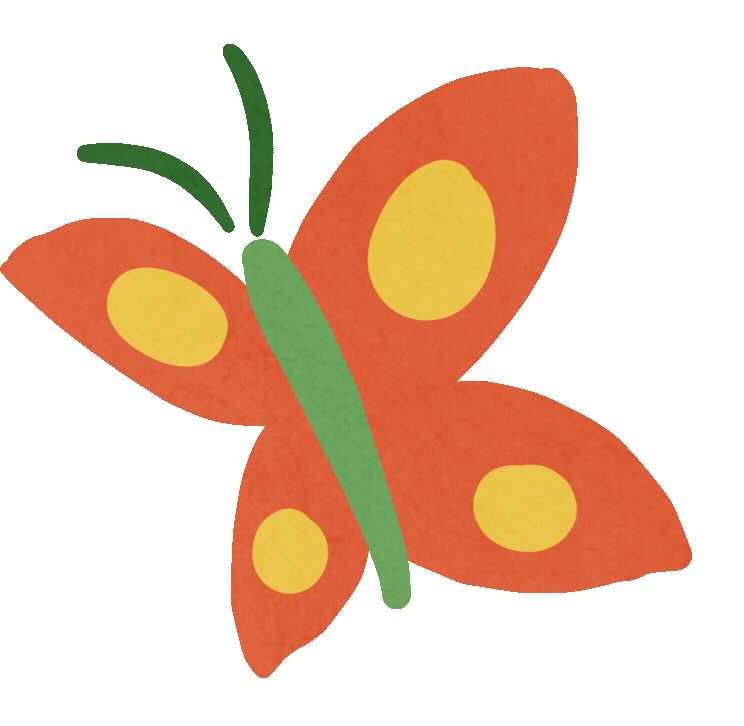 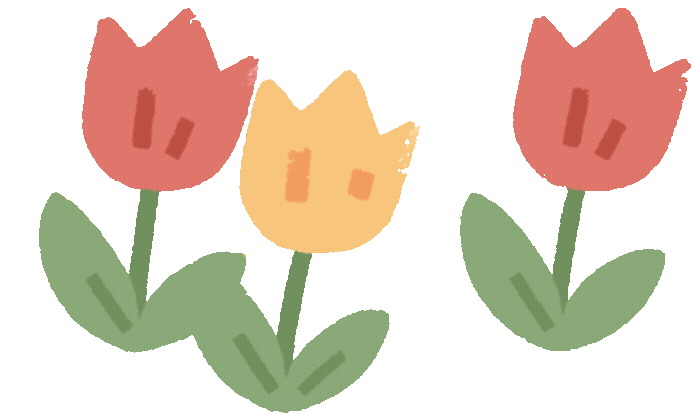 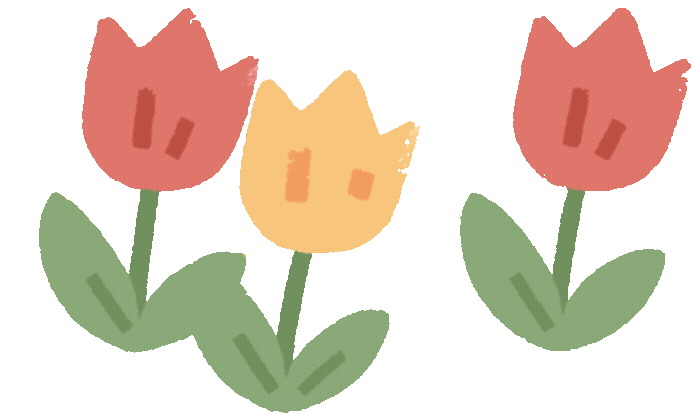 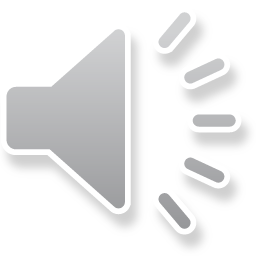 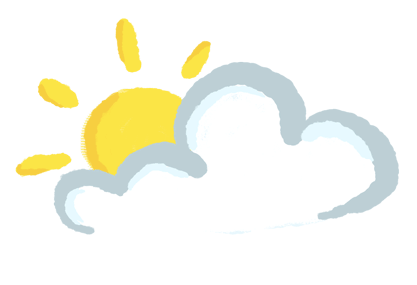 Trò chơi
“Ai nhanh nhất”
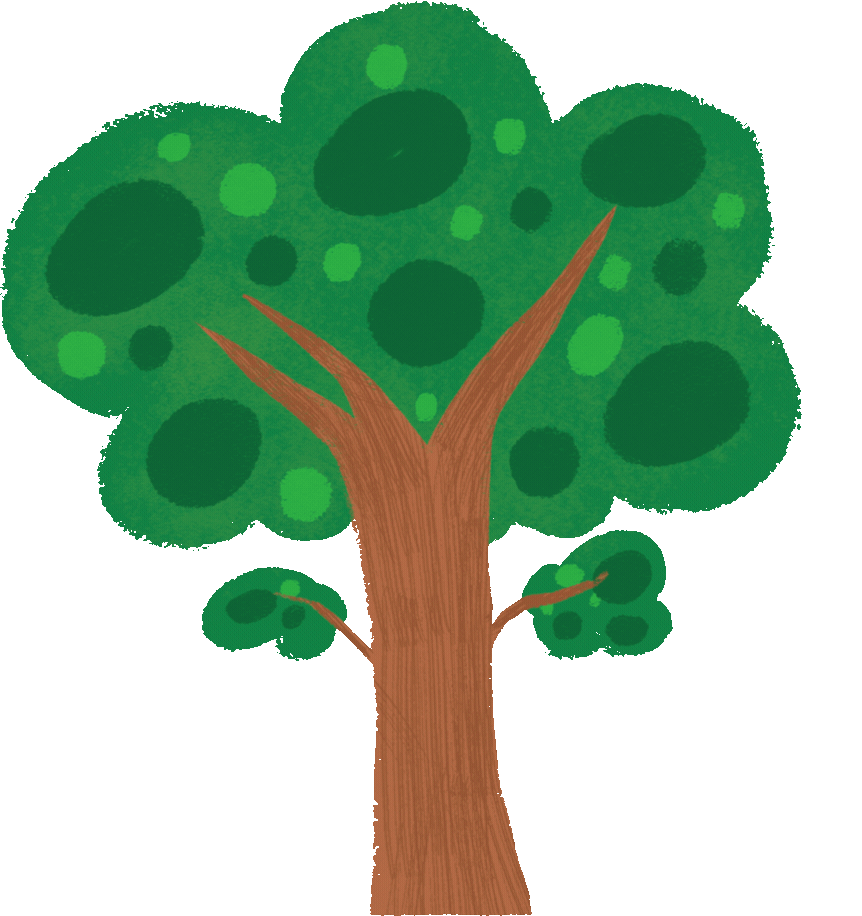 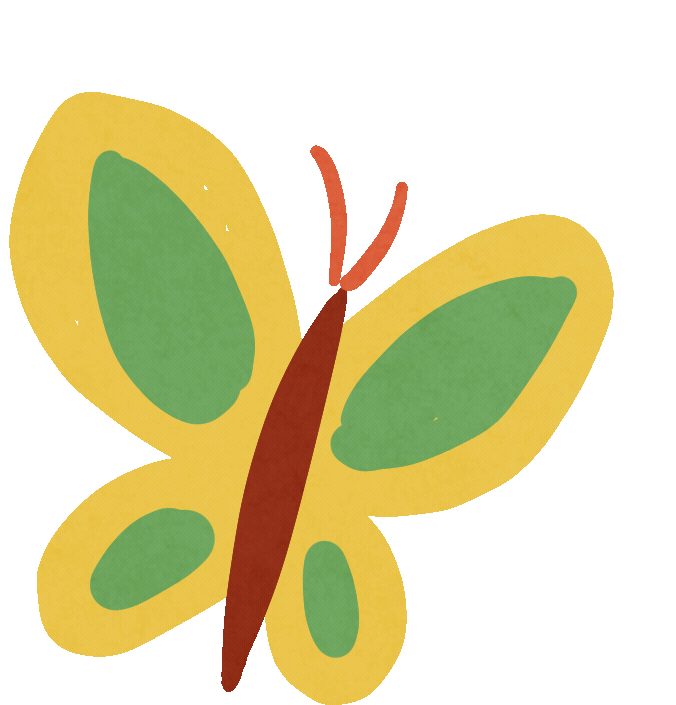 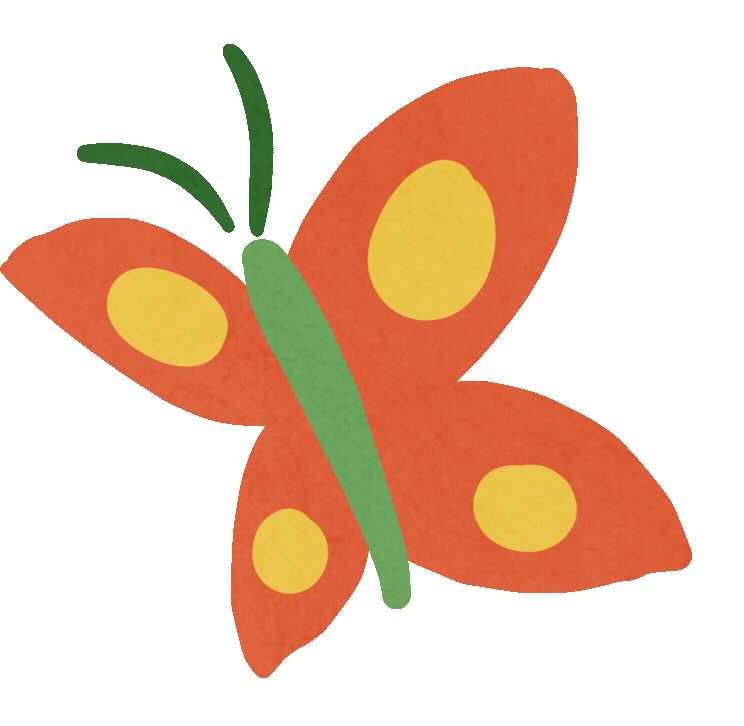 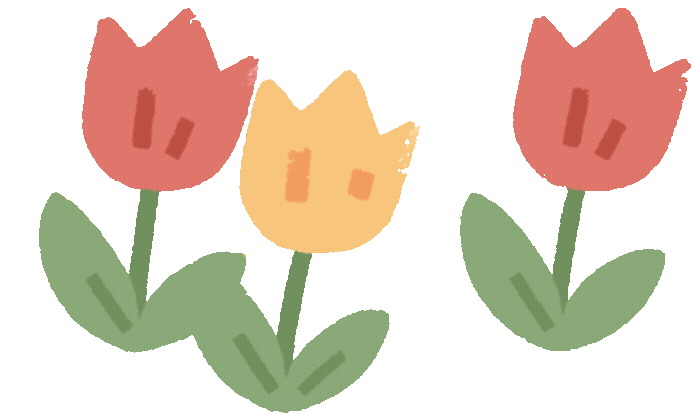 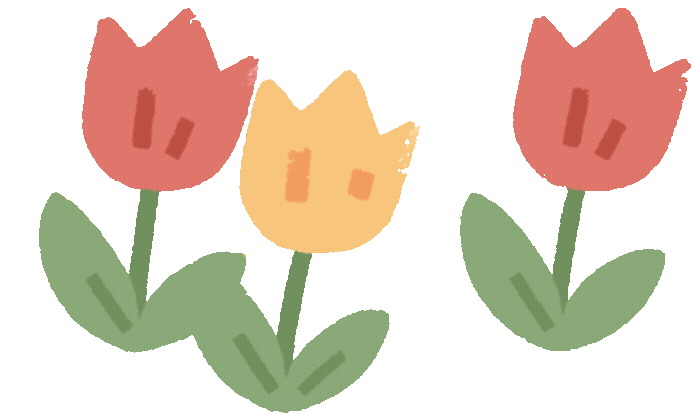 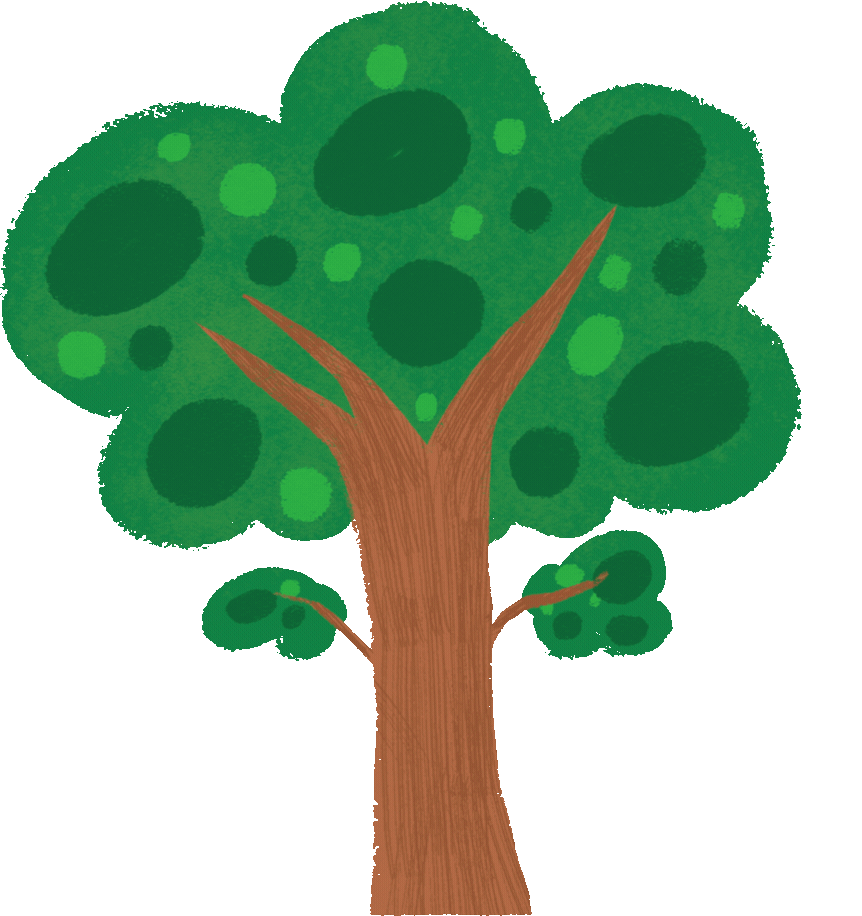 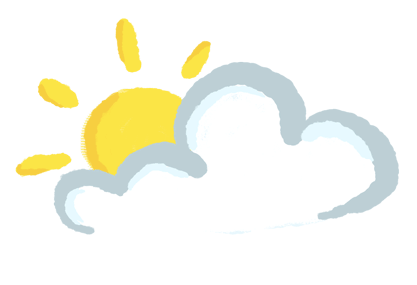 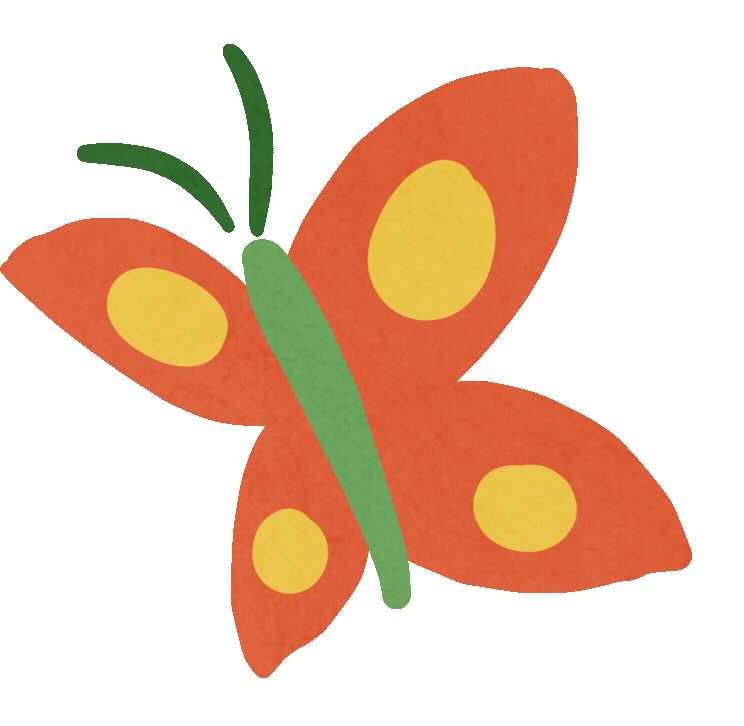 Thank for listening!
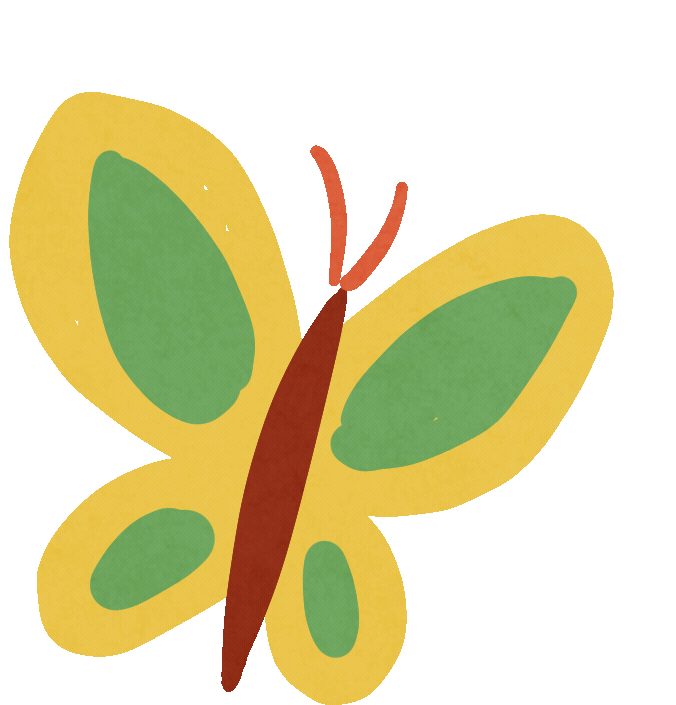